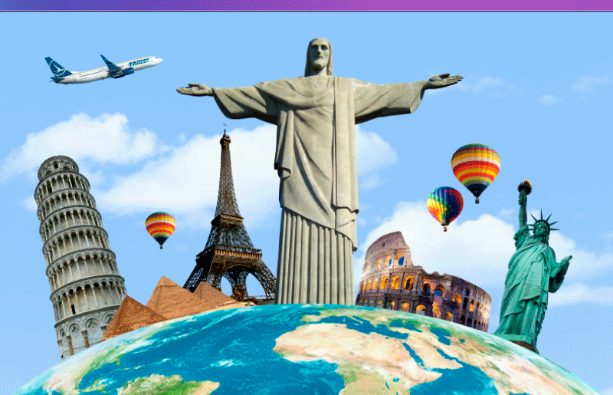 CARRERA: TECNICATURA UNIVESITARIA EN                          GESTION EMPRESAS TURISTICAS
CATEDRA: ADMINISTRACIÓN                    			DE EMPRESAS
UNIDAD III:  PROCESO INTEGRACION PERSONAL.
1
CP MARCIO QUARIN
PLANEACION
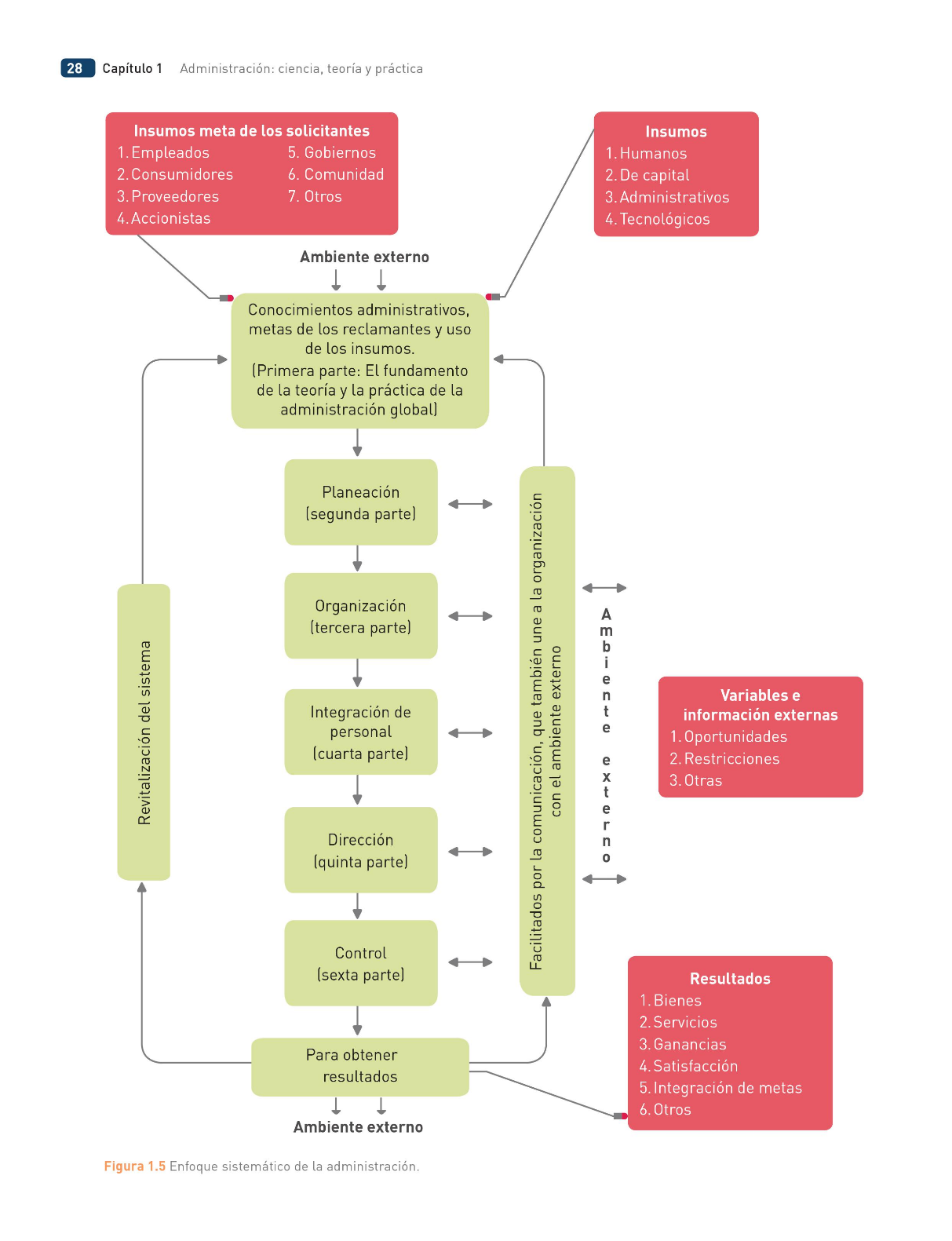 2
INTEGRACION DE PERSONAL
Mantener cubiertas las posiciones de la estructura de la organización.
Identificar las necesidades de trabajo, ubicar talentos disponibles y reclutar, seleccionar, colocar, promover, evaluar, planear las carreras, compensar y capacitar.
Desarrollar ocupantes de los puestos, puedan cumplir sus tareas con efectividad y eficiencia. 
Integración del personal esta ligado a organizar.
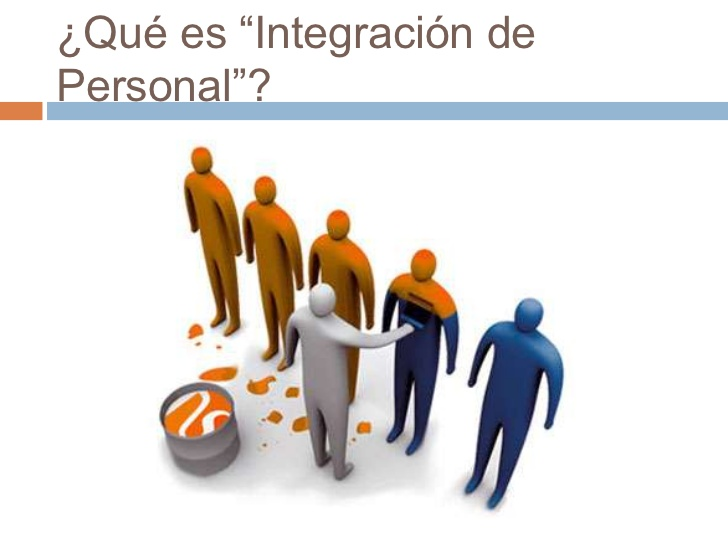 3
3
3
3
3
3
3
3
3
3
3
ENFOQUE SISTEMA DE SELECCION
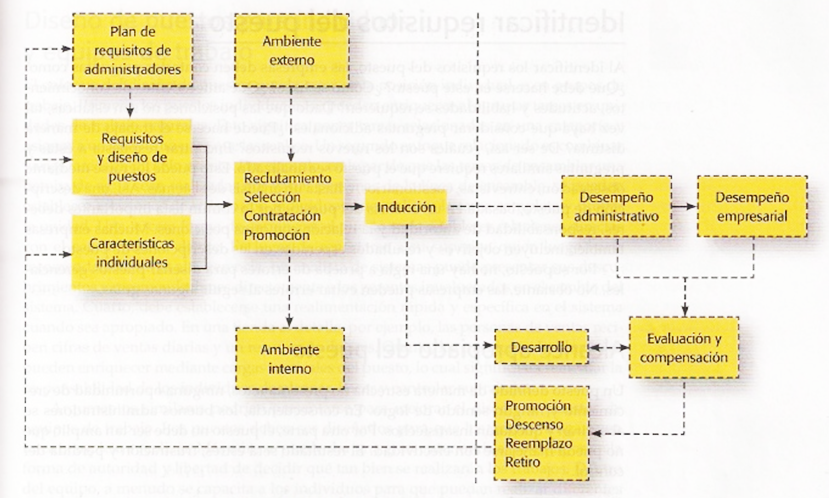 4
4
4
4
4
4
4
4
4
Requisitos de la posición y diseños del puesto.
Contestar preguntas como: ¿Qué debe hacerse en este puesto? ¿Cómo se hace? ¿Qué conocimientos, actitudes y habilidades se requieren? Otras.
Proporcionar idea clara de los requisitos de desempeño en un puesto.  
Habilidades y características personales. 
Capacidad analíticas y de solución de problemas.
Deseo de administrar
Habilidad de comunicación y empatía 
Integridad y honestidad
Proceso de selección, técnicas e instrumentos. 
Entrevistas
Pruebas
Centro de evaluación.
Orientación y socialización de nuevos empleados
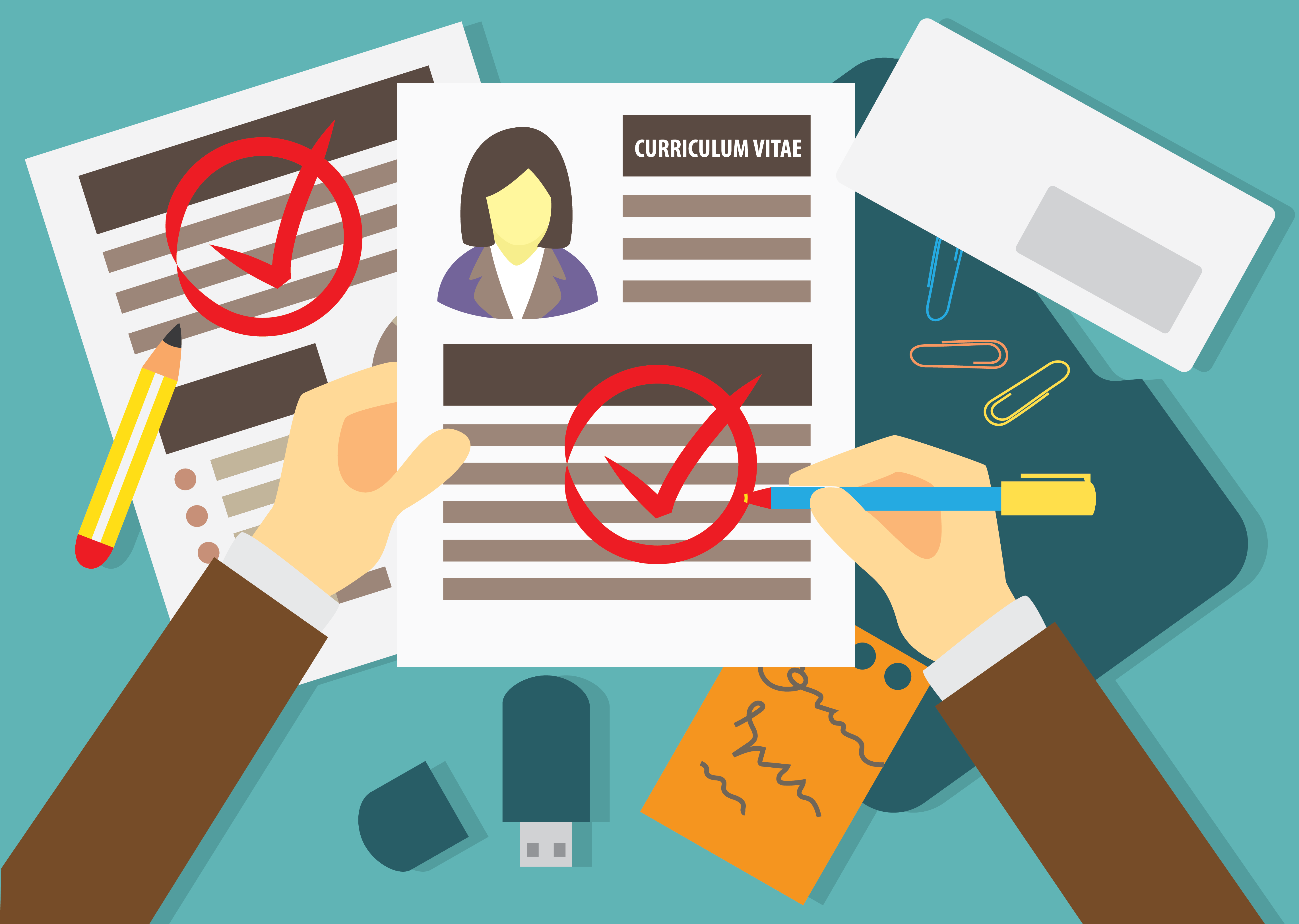 5
Desarrollo del administrador.
AVANCE PLANEADO: 
ROTACION DE PUESTOS 
CREACION DE POSICIONES DE ASISTENTE.
PROMOCIONES TEMPORALES    
COMITES Y CONSEJOS DIRECTIVOS MENORES 
ENTRENAMIENTO (COACHING) 
CAPACITACIONES
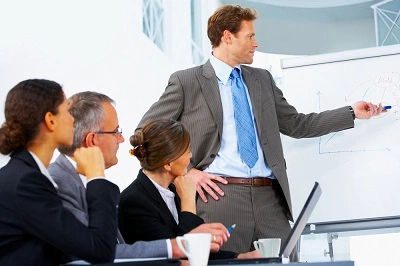 6
6
6
6
6
6
6
6
6
6
6
ADMINISTRAR EL CAMBIO
Cambios que afectan el desarrollo del administrador y la organización.
Técnicas para iniciar el cambio. 
Resistencia al cambio.
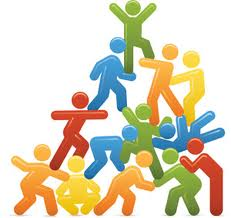 CONFLICTO ORGANIZACIONAL
Fuente del conflicto.
 Administración del conflicto
ORGANIZACIÓN QUE APRENDE
7
7
7
7
7
7
7
7
7